SNAPPER GROUPER ADVISORY PANELOctober 2022

Allie Iberle
allie.Iberle@safmc.net
843-225-8135
AMENDMENT 55 SCAMP AND YELLOWMOUTH GROUPERDZFGDManagement Response
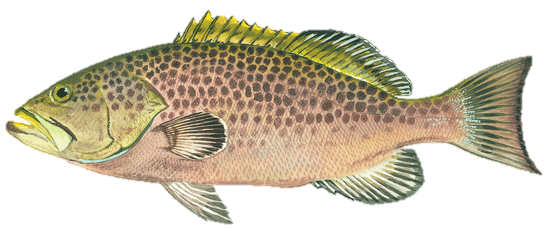 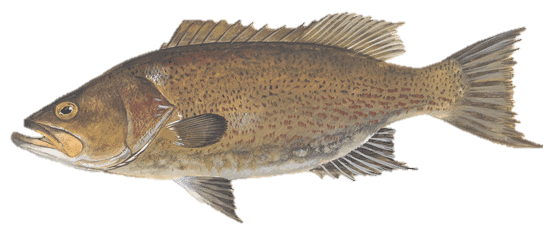 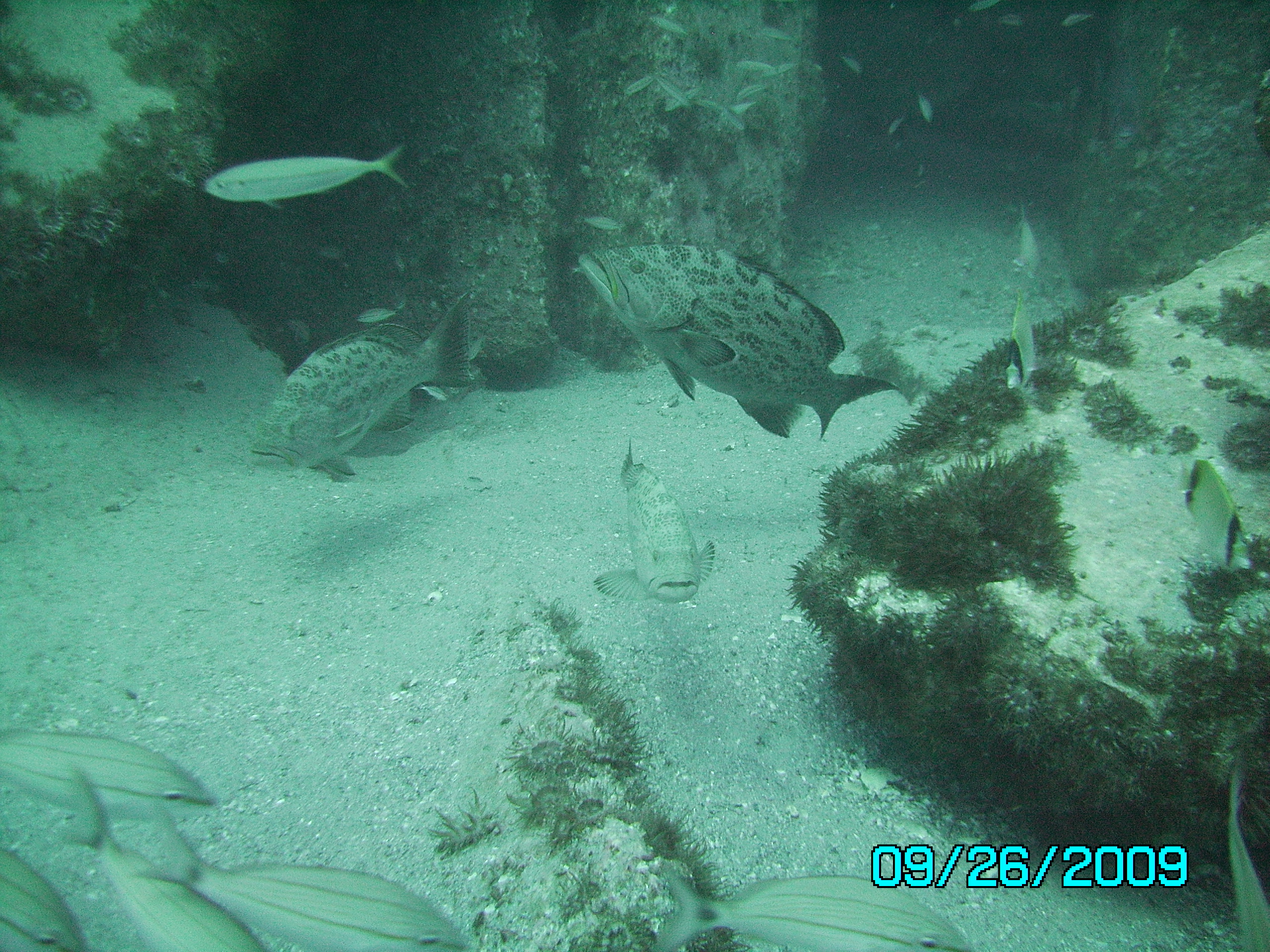 Current Regulations: Scamp and Shallow Water Groupers (SWG)
Shallow Water Grouper Complex
Total ACL (equal to ABC): 104,190 lbs ww
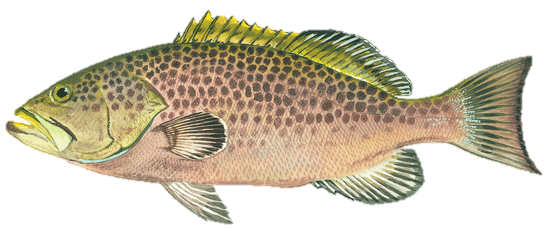 [Speaker Notes: These are catch levels NOT landings
TOTAL COMPLEX IS IN CHTS UNITS NOT FES
Yellowmouth poundage: 4,039 lbs ww]
Recent Landings: Scamp and SWG
COMMERCIAL
RECREATIONAL CHTS
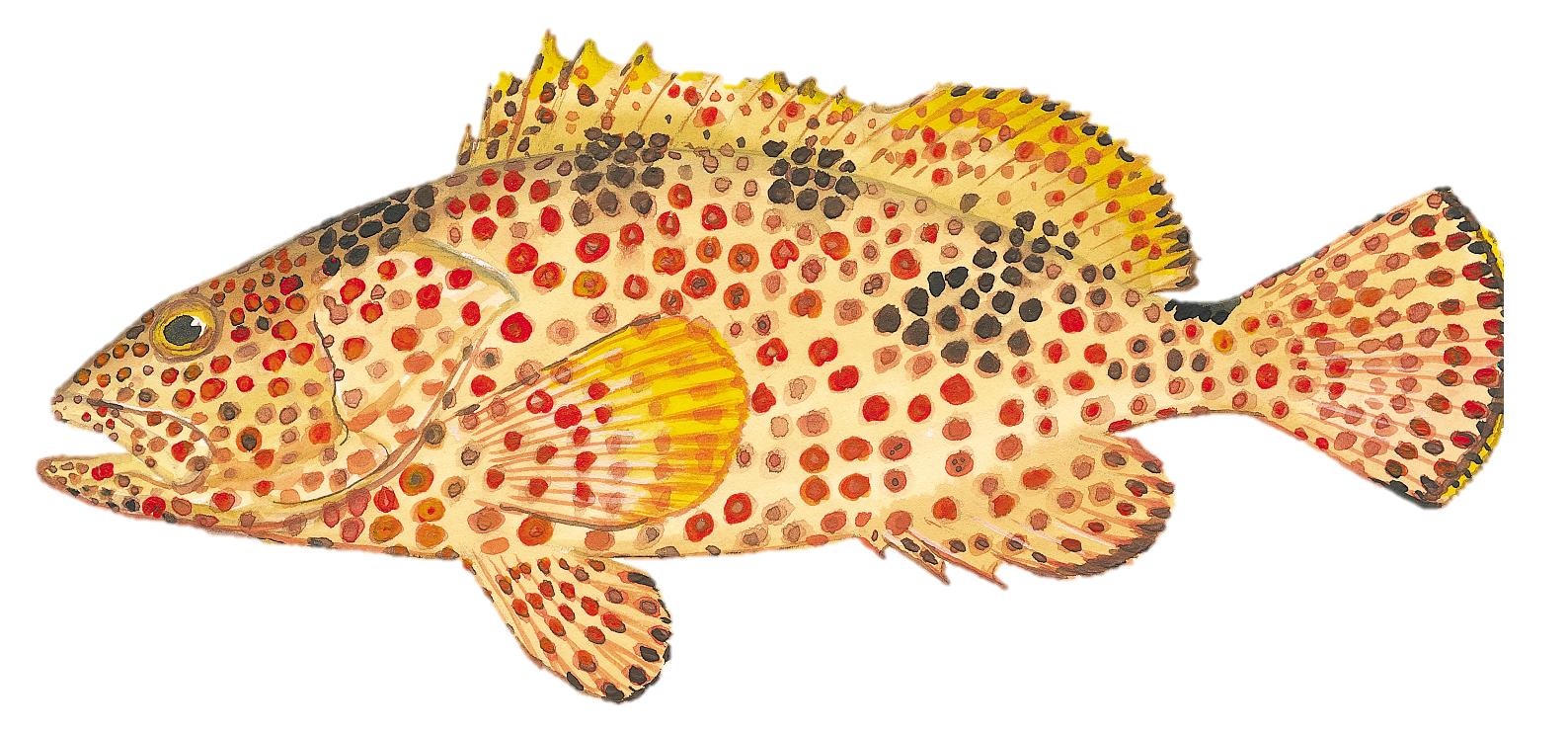 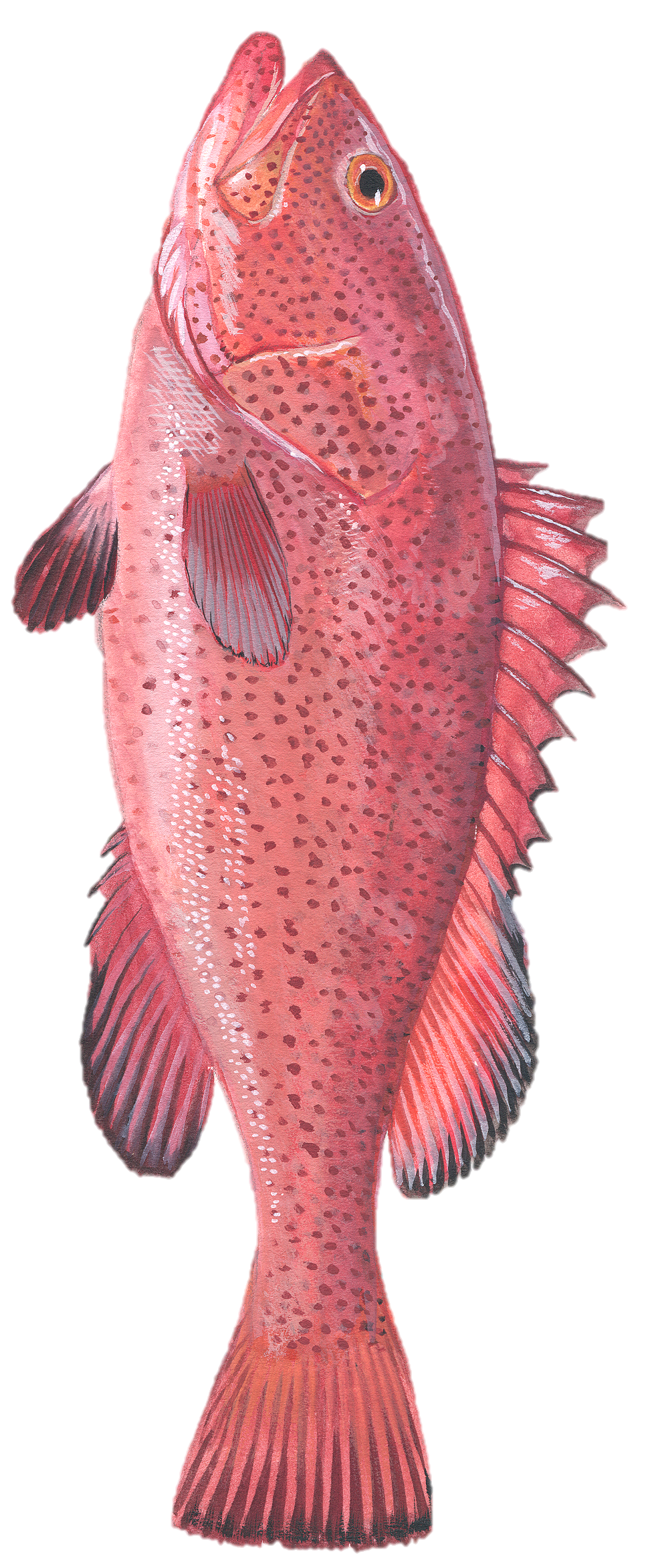 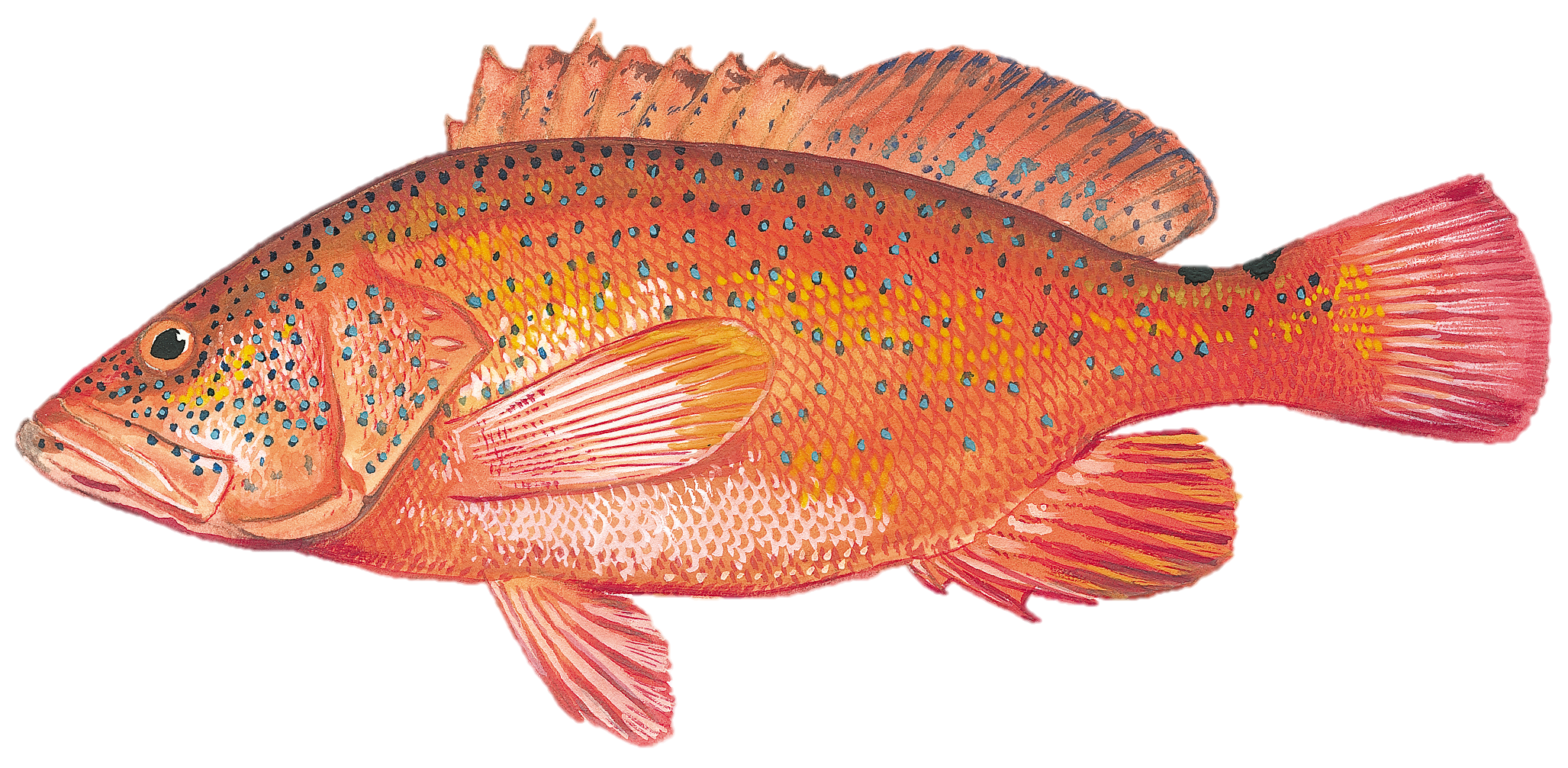 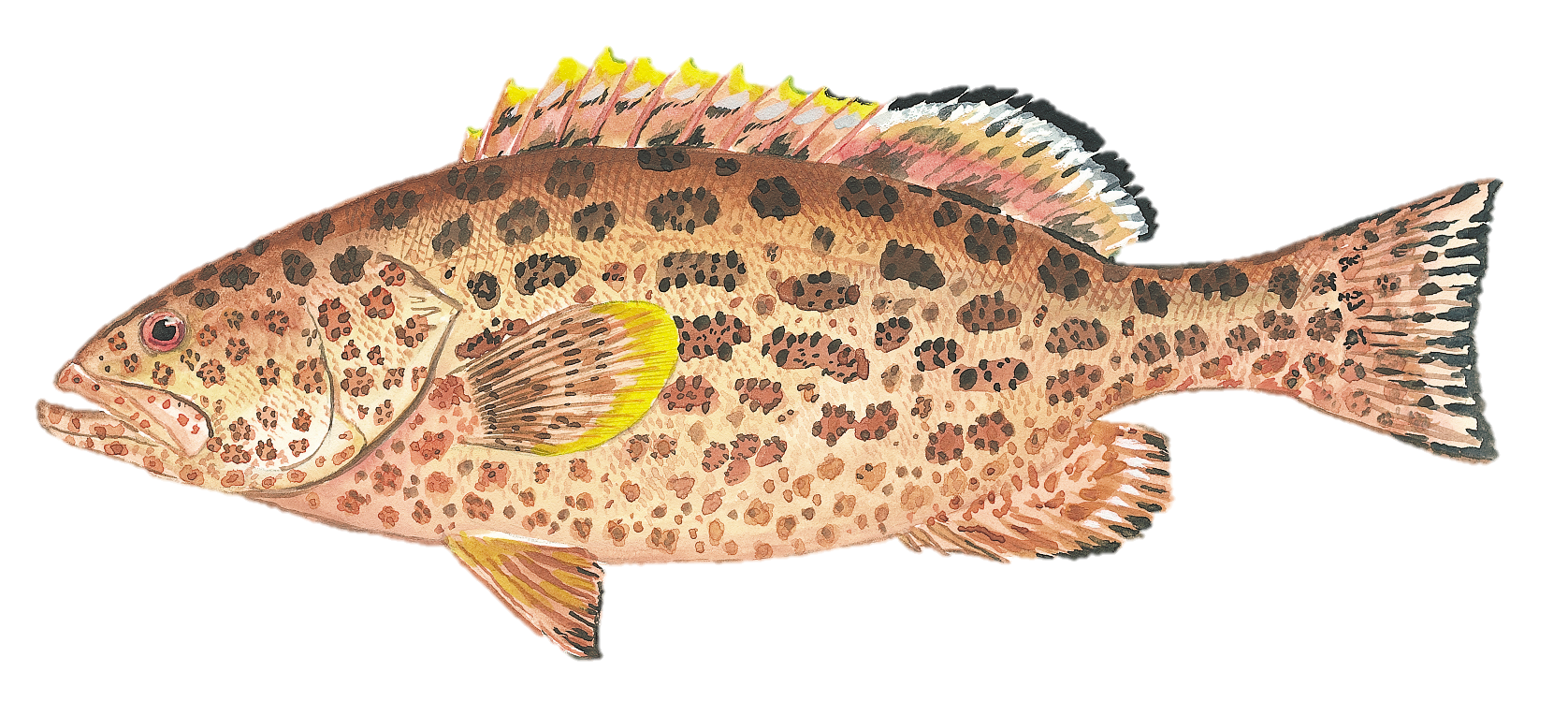 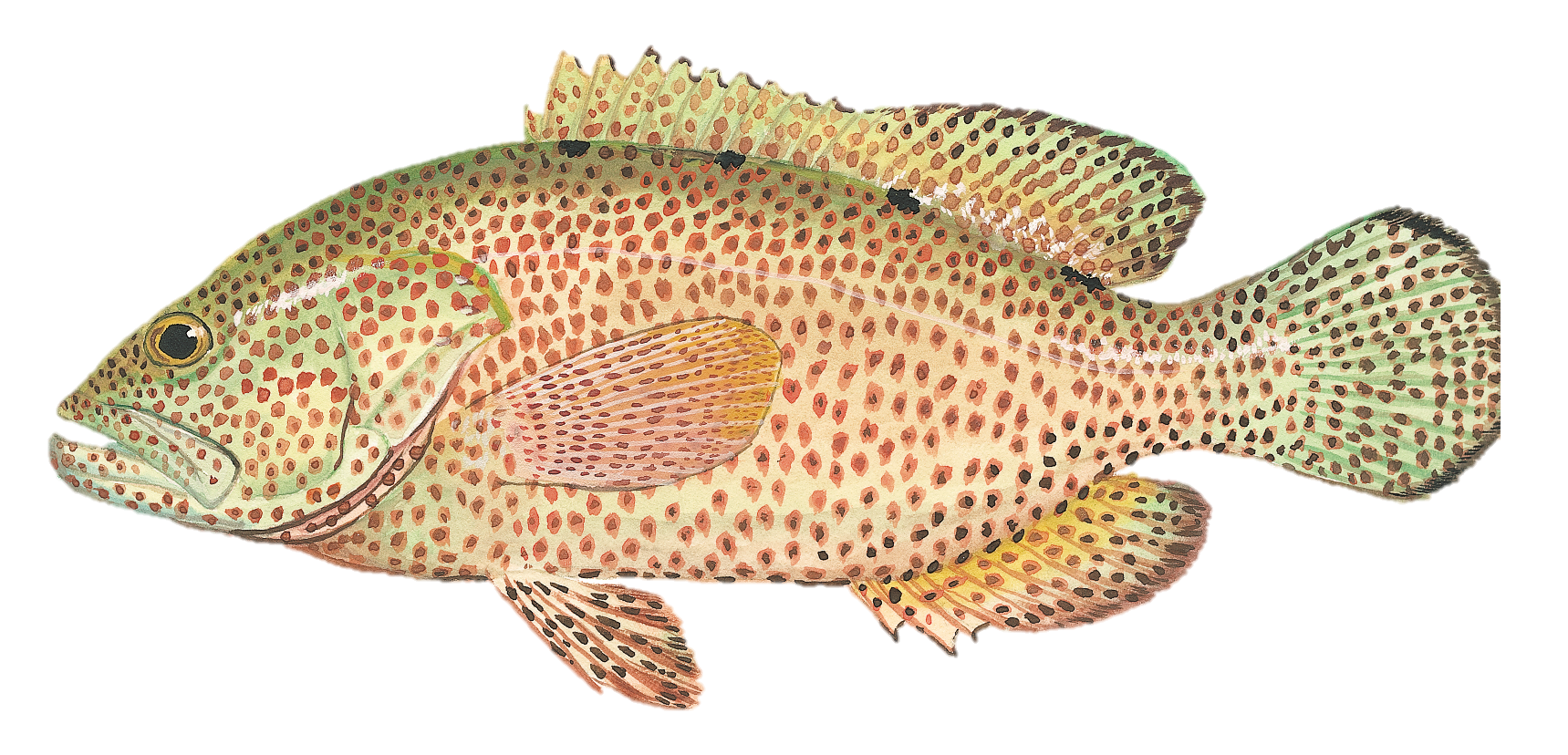 [Speaker Notes: LANDINGS ARE FORM ACL MONITORING – LANDINGS ESTIMATES AND ACLS ARE IN CHTS UNITS.]
Recent Landings: Scamp and Yellowmouth Grouper
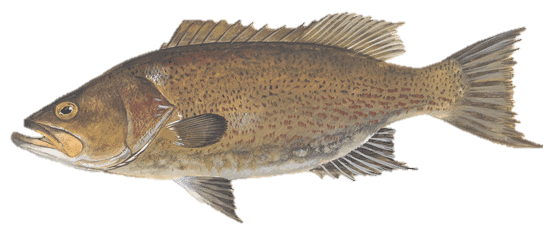 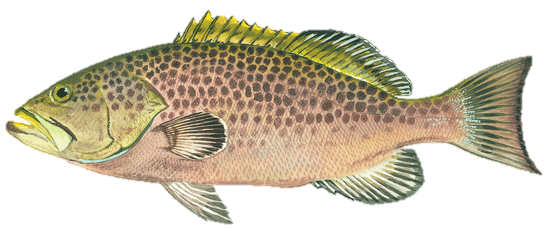 Amendment 55 Actions
SWG Complex ACL
(CHTS estimates)
Scamp ACL 
(CHTS estimates)
STEP 1.
Based on rebuilding projections
STEP 2.
STEP 3.
Reorganize the SWG Complex and establish the new complex of scamp and yellowmouth
Establish stock status criteria for scamp/yellowmouth complex
Establish a rebuilding plan for the scamp/yellowmouth complex
By-product of STEP 1:
a. Will need to modify the  SWG ACL
(CHTS estimates)
b. Update SWG ACL
CHTS    FES estimates
UPCOMING UNASSESSED STOCK AMENDMENT
STEP 1.
Amendment 55 Actions
STEP 3.
STEP 2.
Reorganize the SWG Complex and establish the new complex of scamp and yellowmouth
Establish a rebuilding plan for the scamp/yellowmouth complex
Establish MSY, MSST, MFMT for scamp/yellowmouth complex
STEP 4.
Establish ACLs and OYs
STEP 6.
STEP 5.
Establish commercial and recreational AMs
Establish allocations and sector ACLs for scamp/yellowmouth complex
SWG complex

(subtraction of yellowmouth portion, CHTS rec estimates)
Scamp/yellow-mouth complex
Scamp/yellowmouth complex
SWG complex
Management Measures?
Tentative Timing and Next Steps
[Speaker Notes: CHECK THIS IS ON THE RIGHT TRACK]
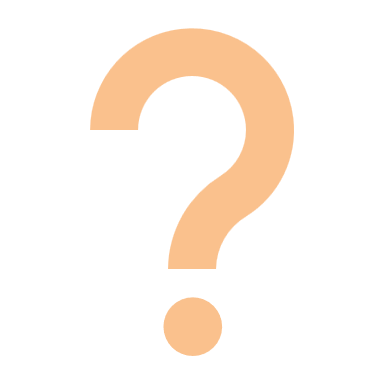 Questions?